Управление эффективностью бизнес-процессов
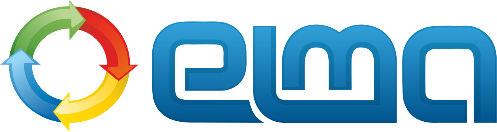 Система управления 
бизнес-процессами и эффективностью
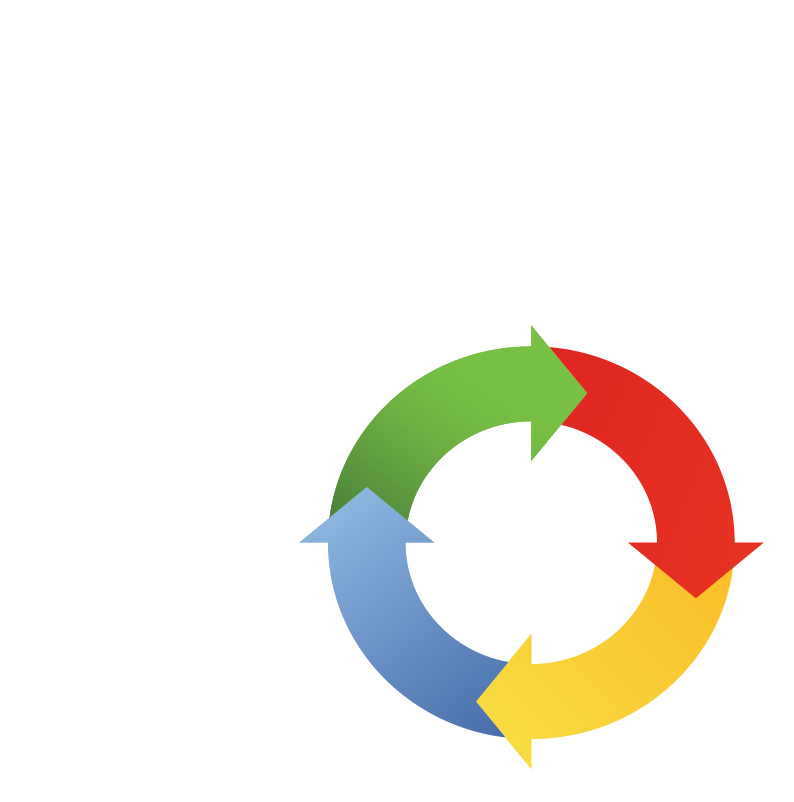 2017
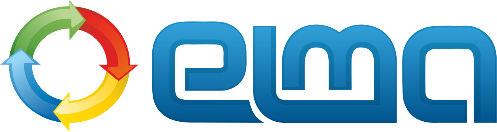 Платформа ELMA. Общие сведения
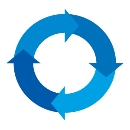 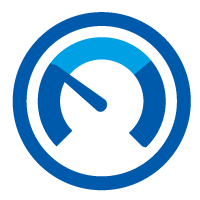 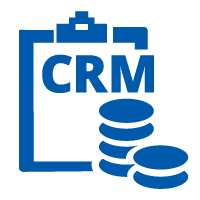 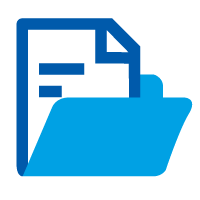 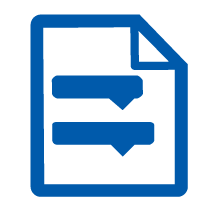 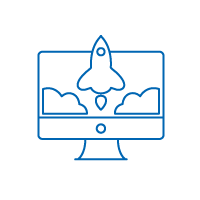 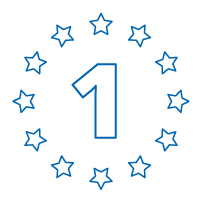 BPM
ECM
KPI
CRM
Project
Management
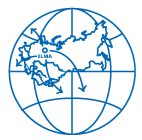 2008-2017
Более 700 проектов
внедрения
Глобальная
разработка
№1 BPMS в России & CIS
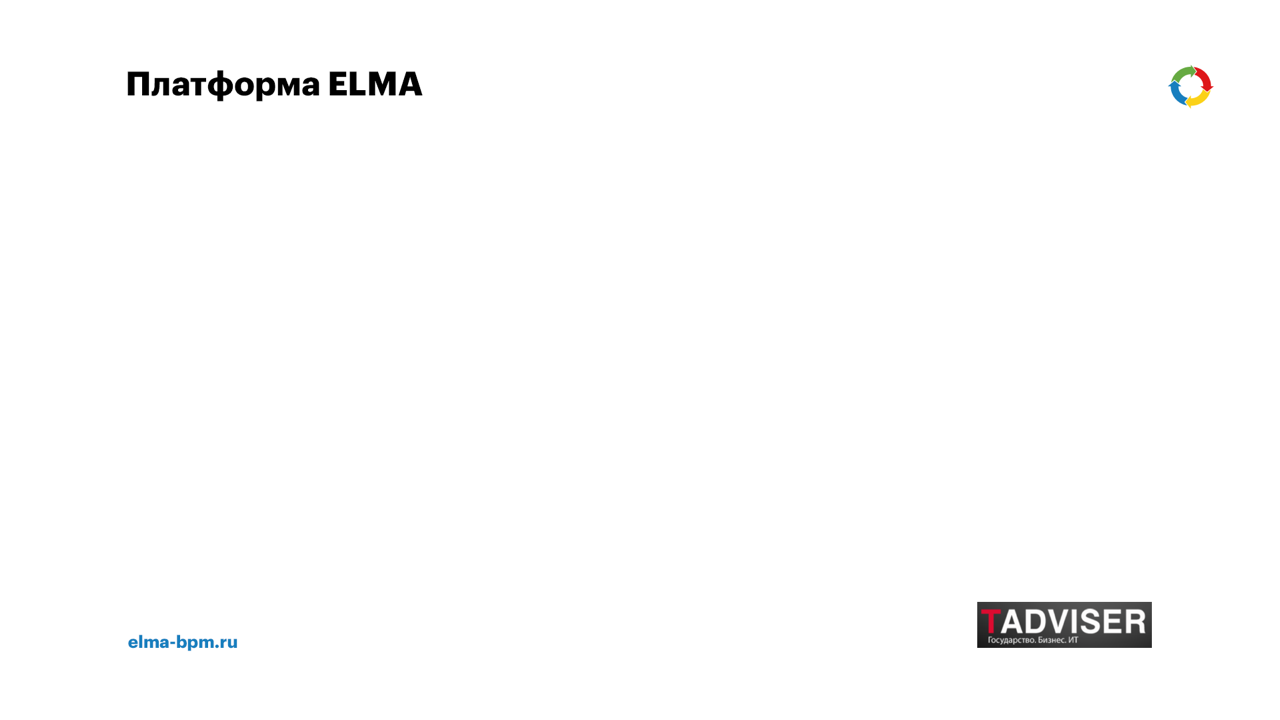 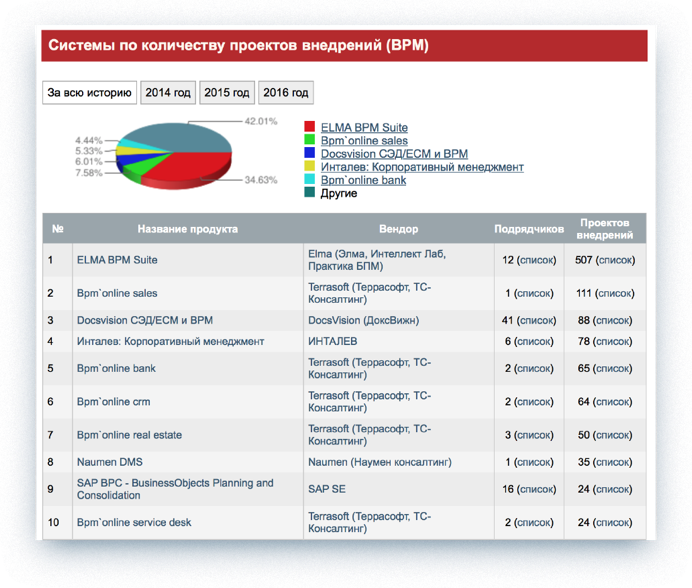 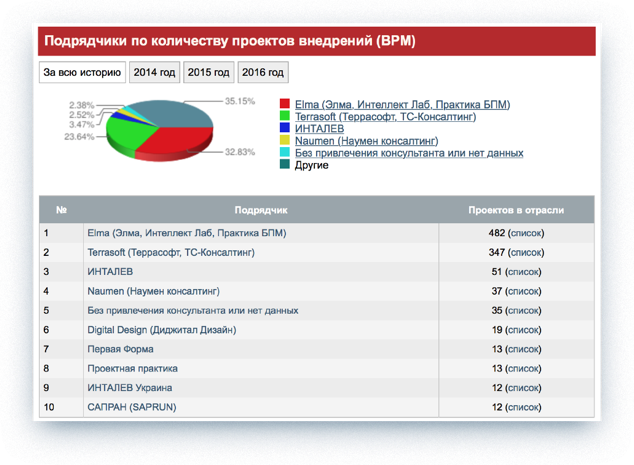 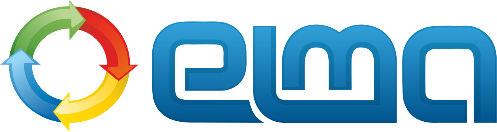 Клиенты ELMA
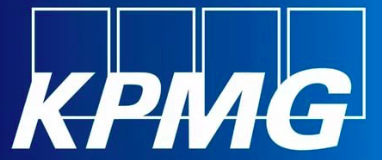 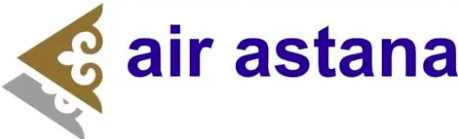 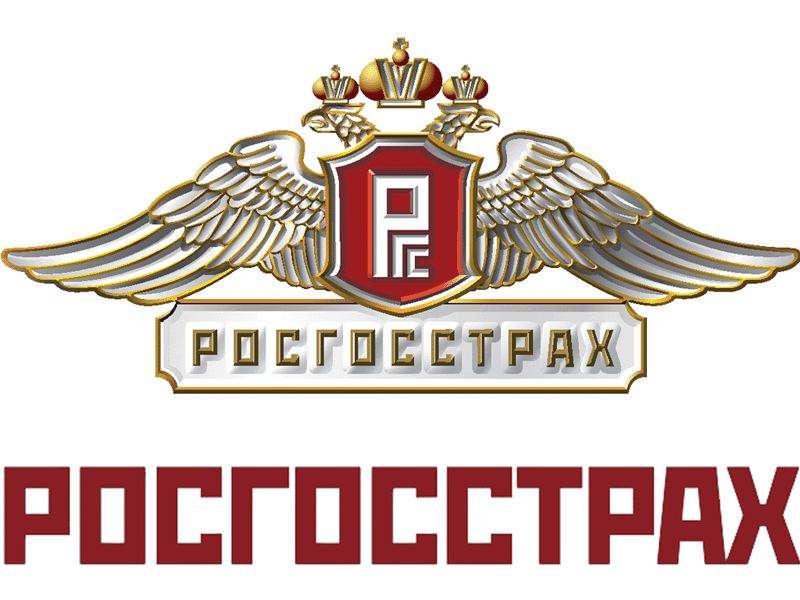 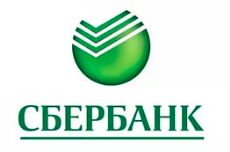 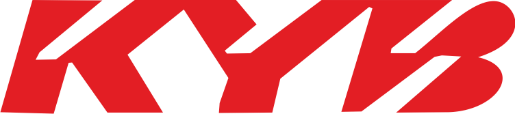 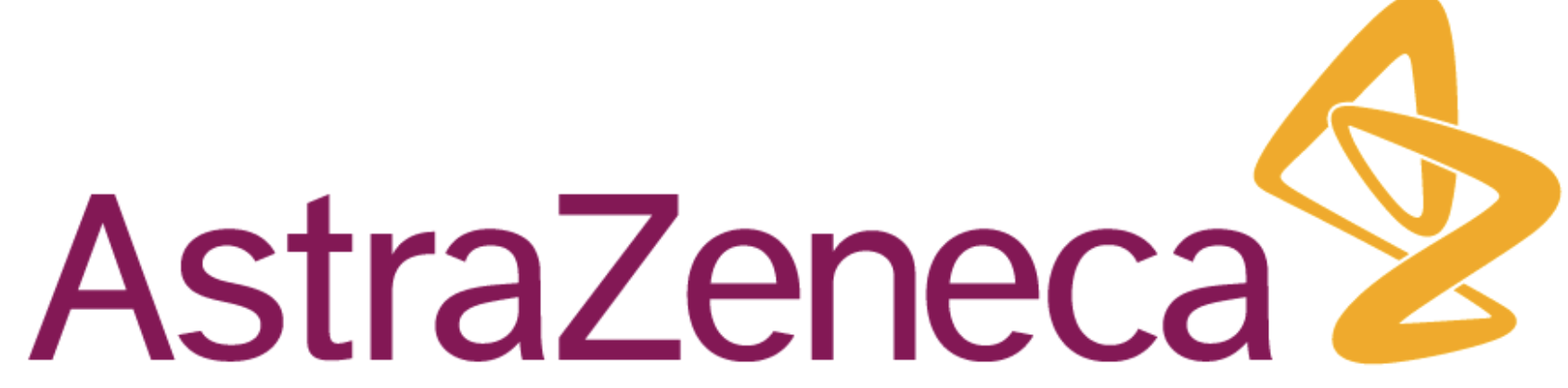 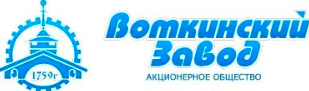 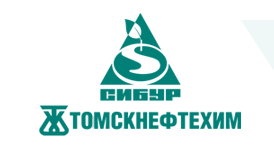 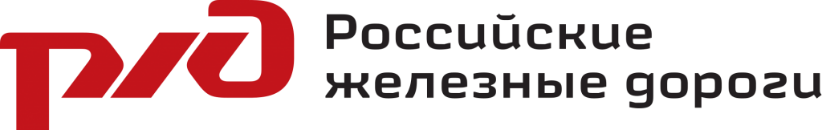 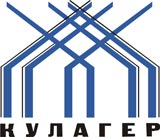 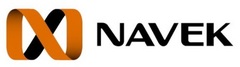 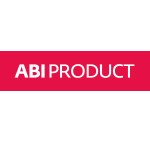 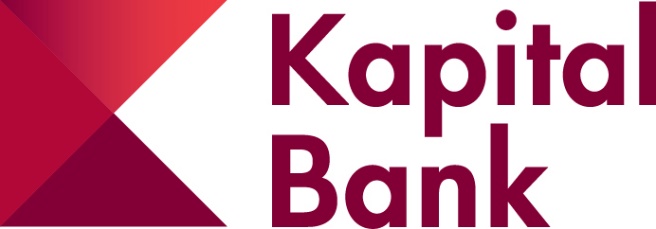 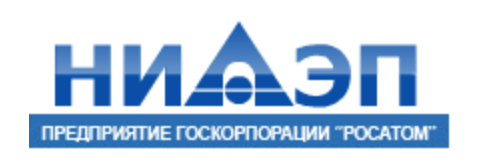 www.elma-bpm.com  © ELMA 2006-2016
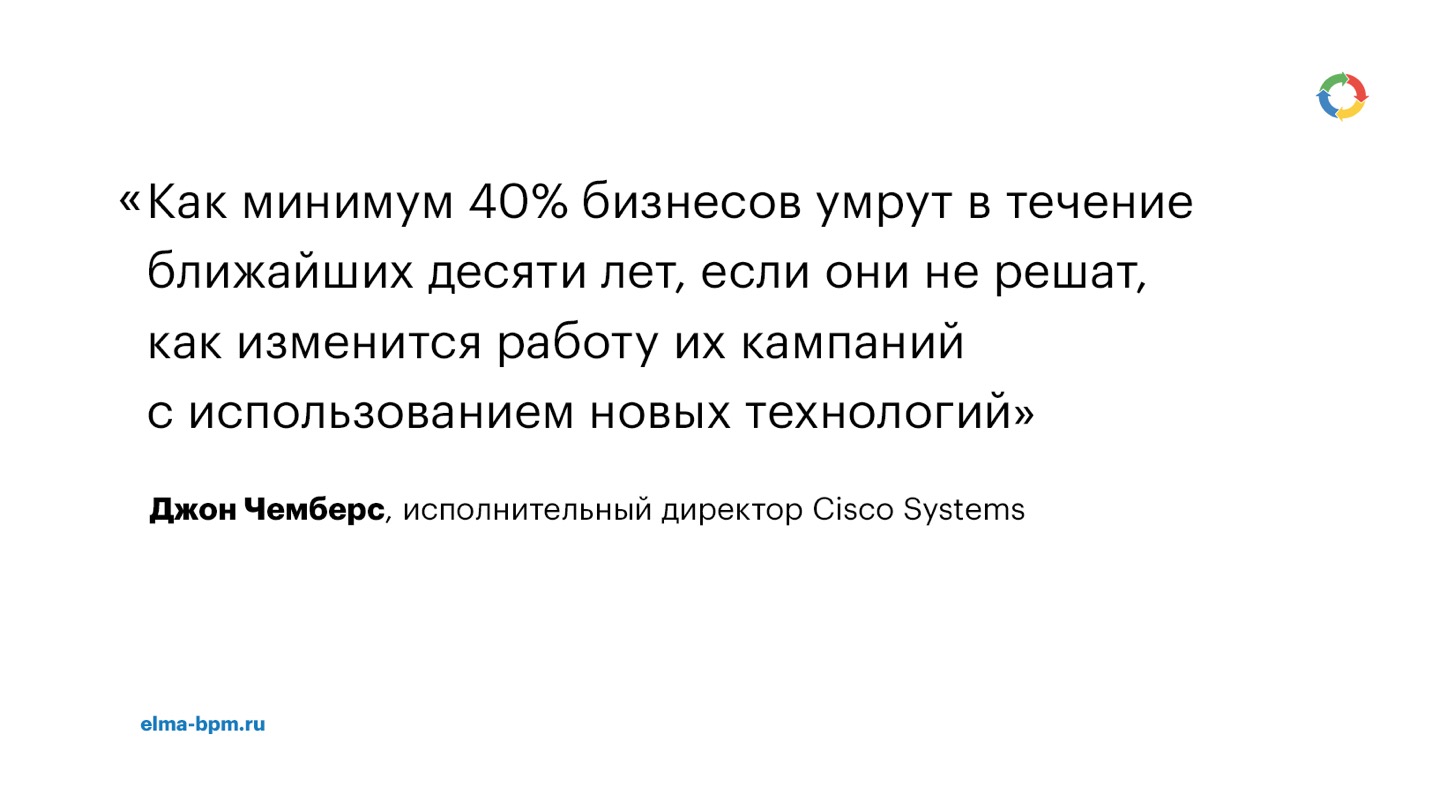 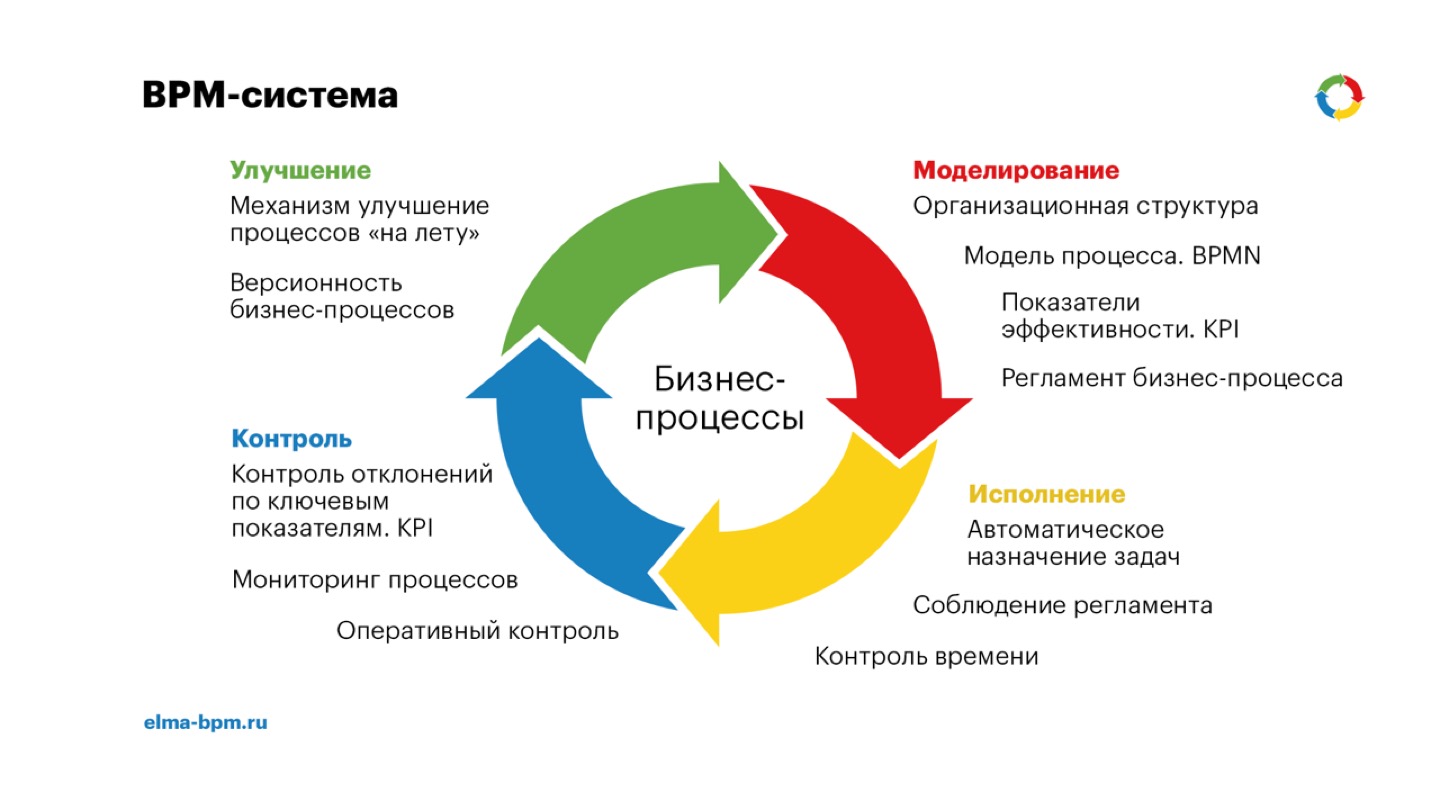 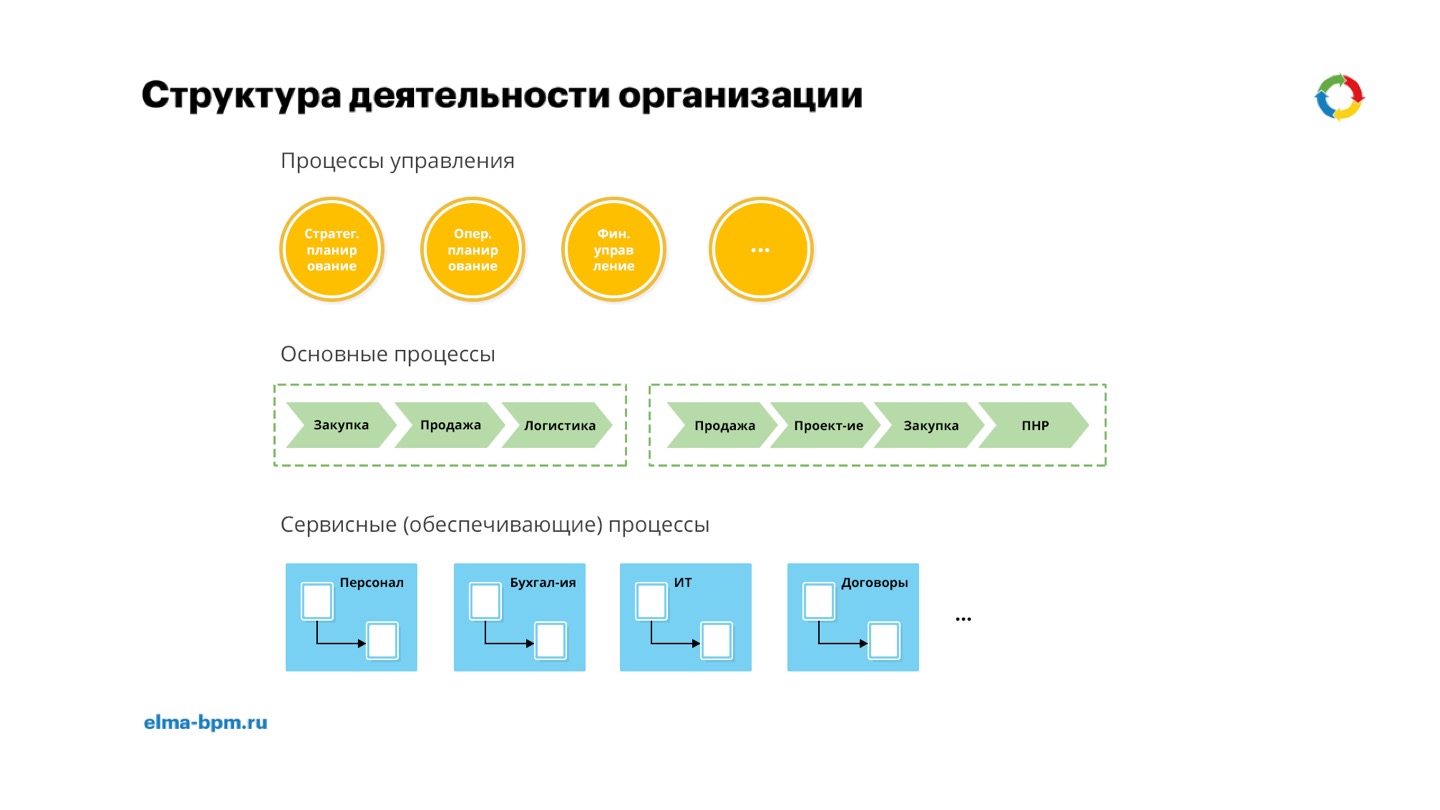 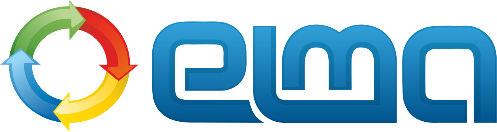 Бизнес-процессы. Возможности BPM-системы. Моделирование
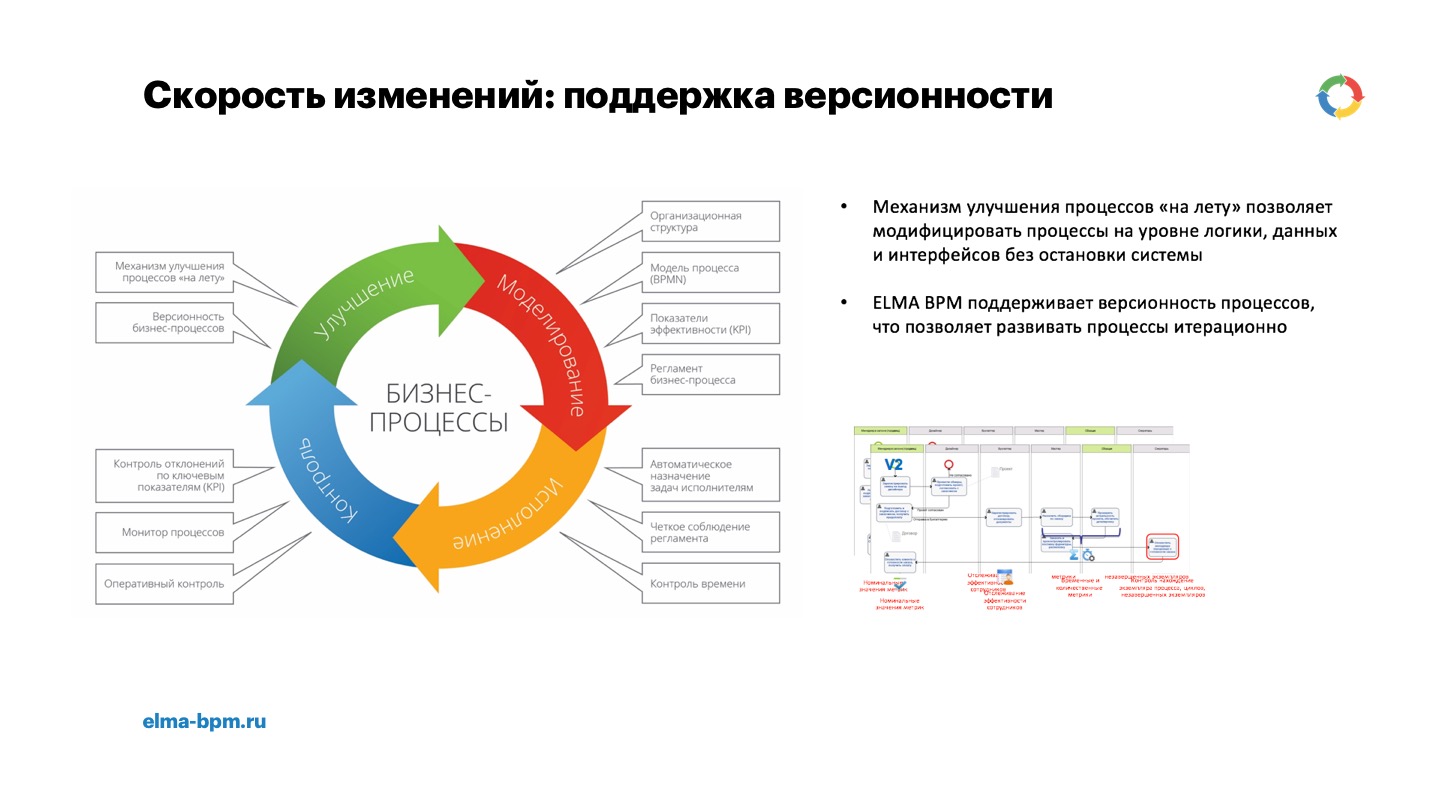 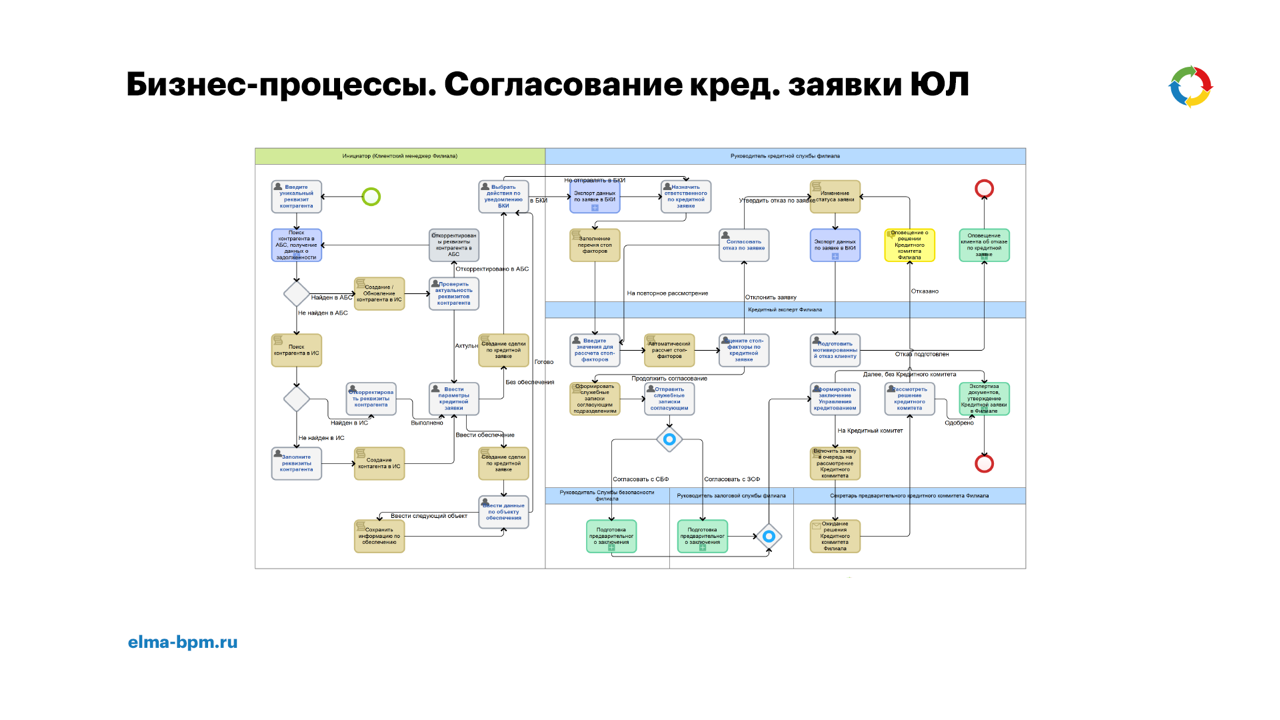 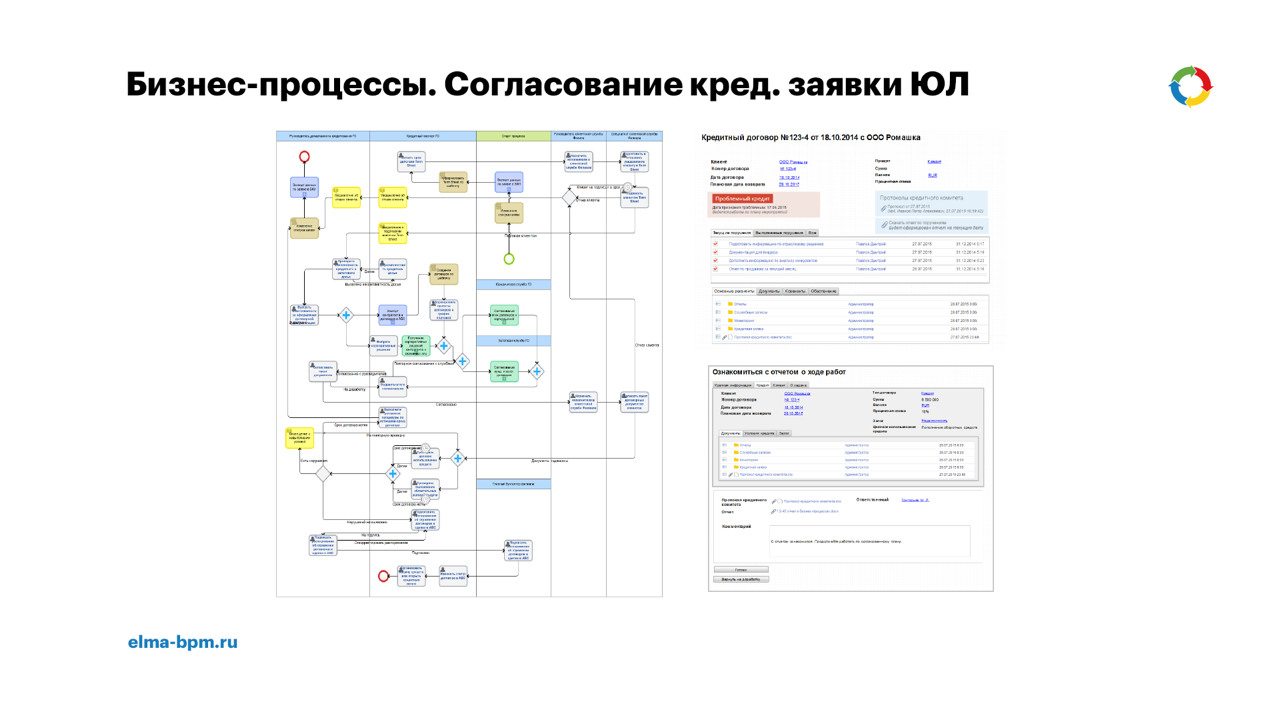 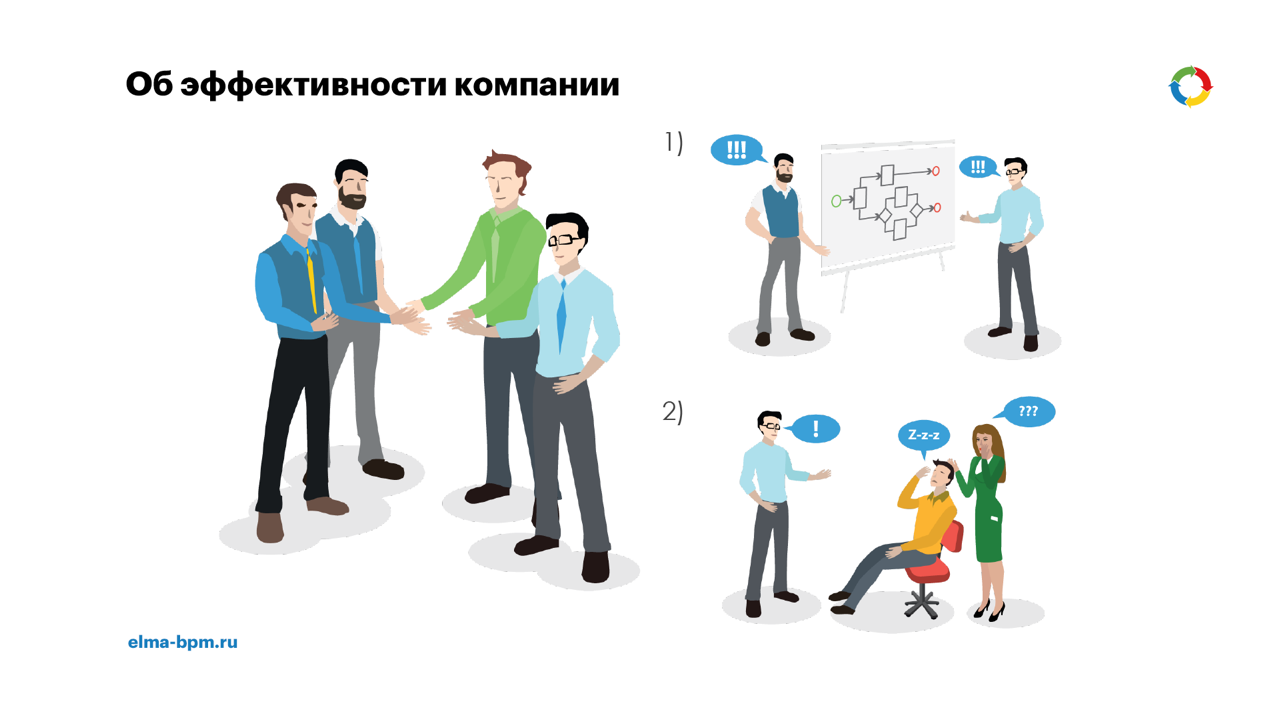 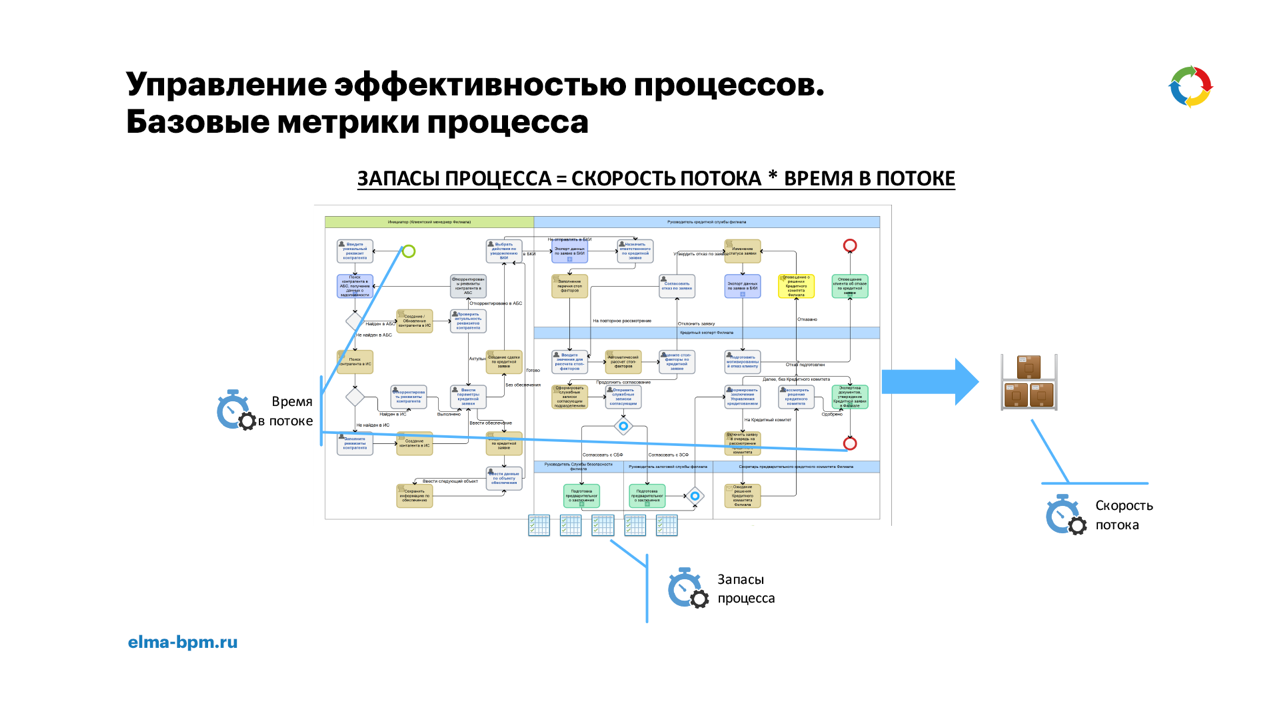 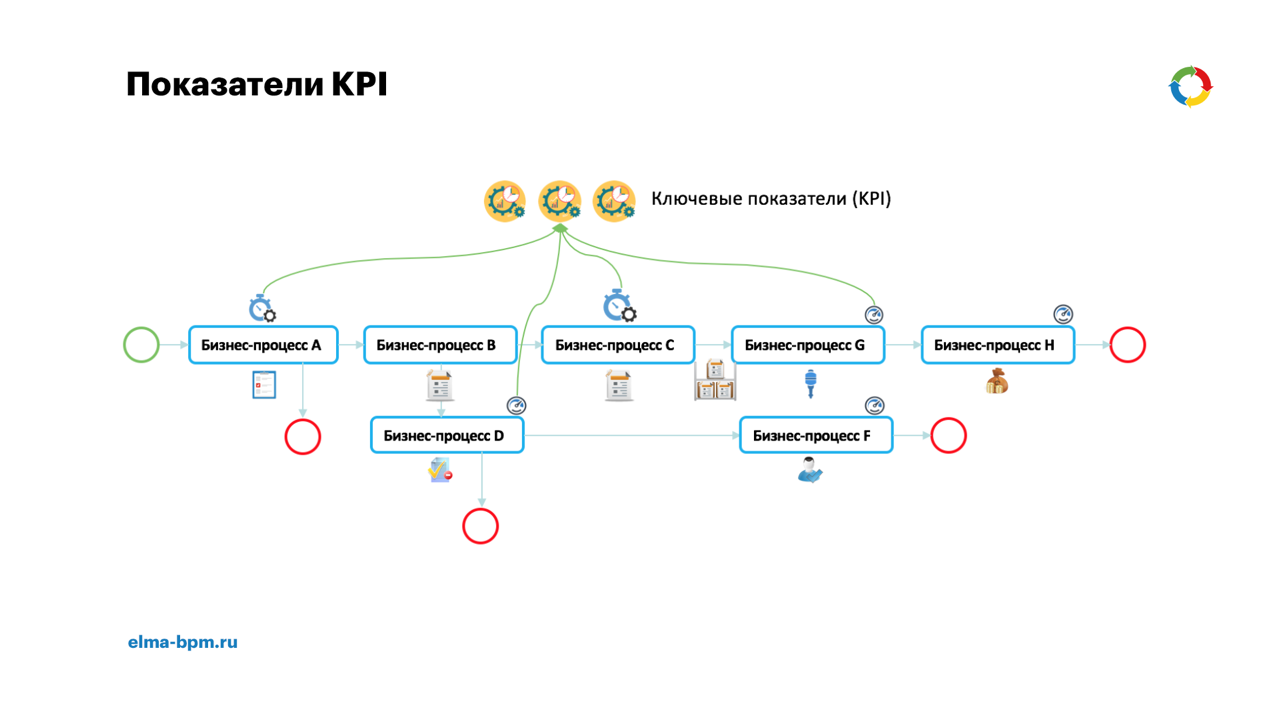 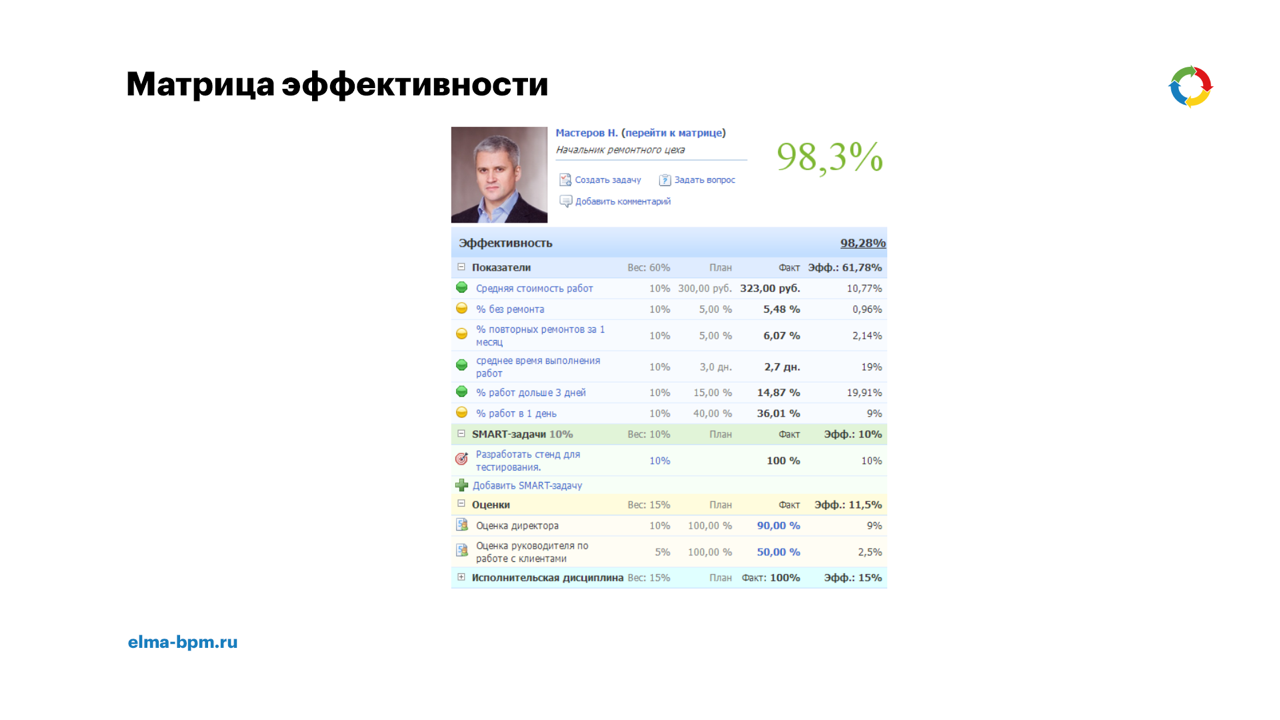 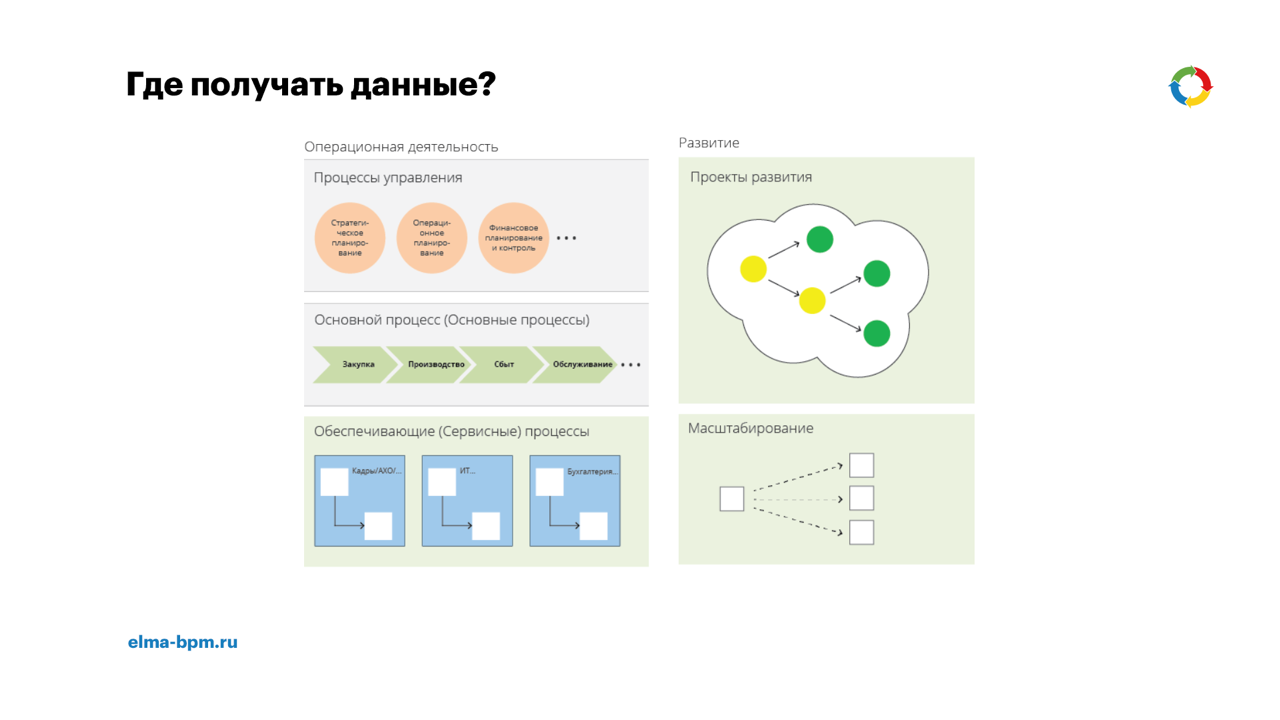 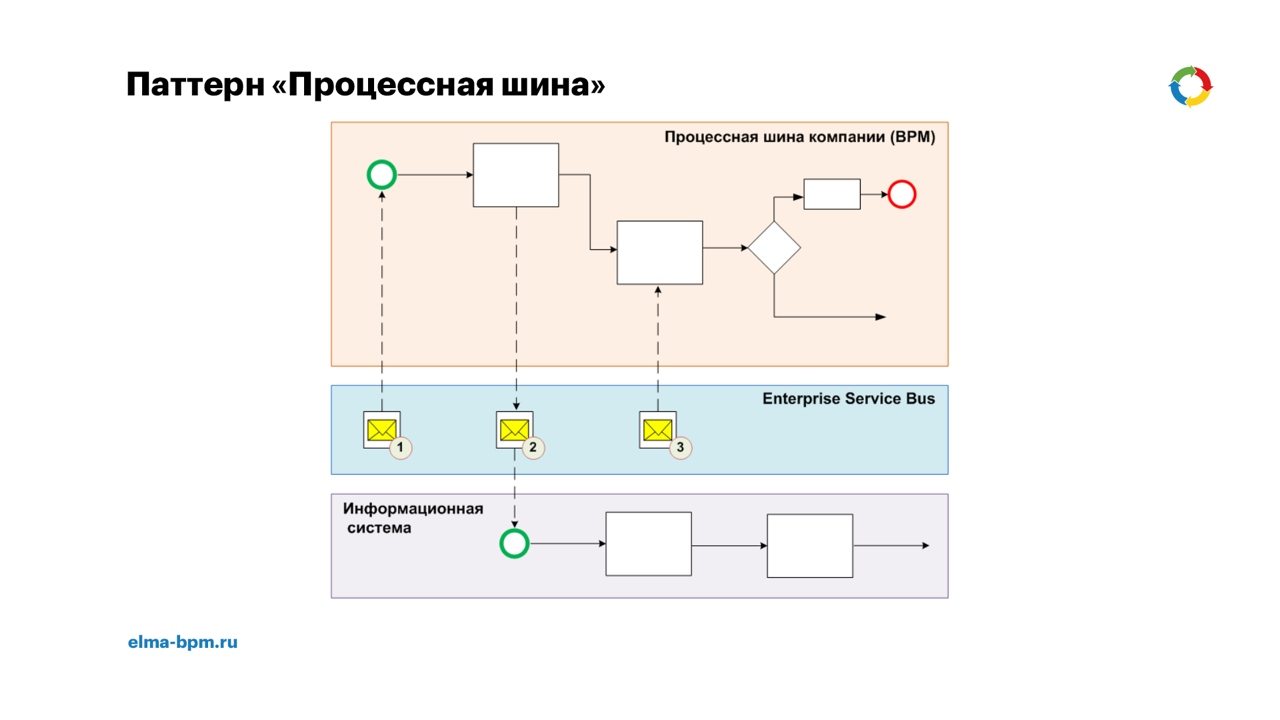 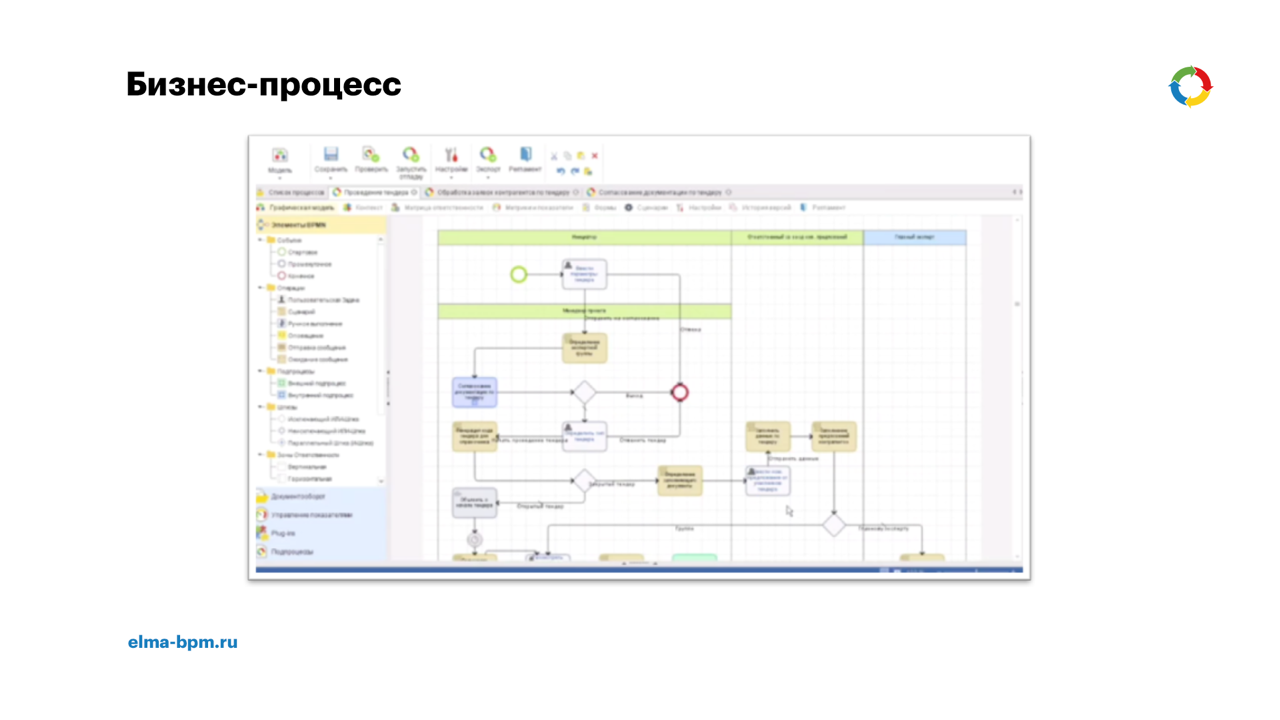 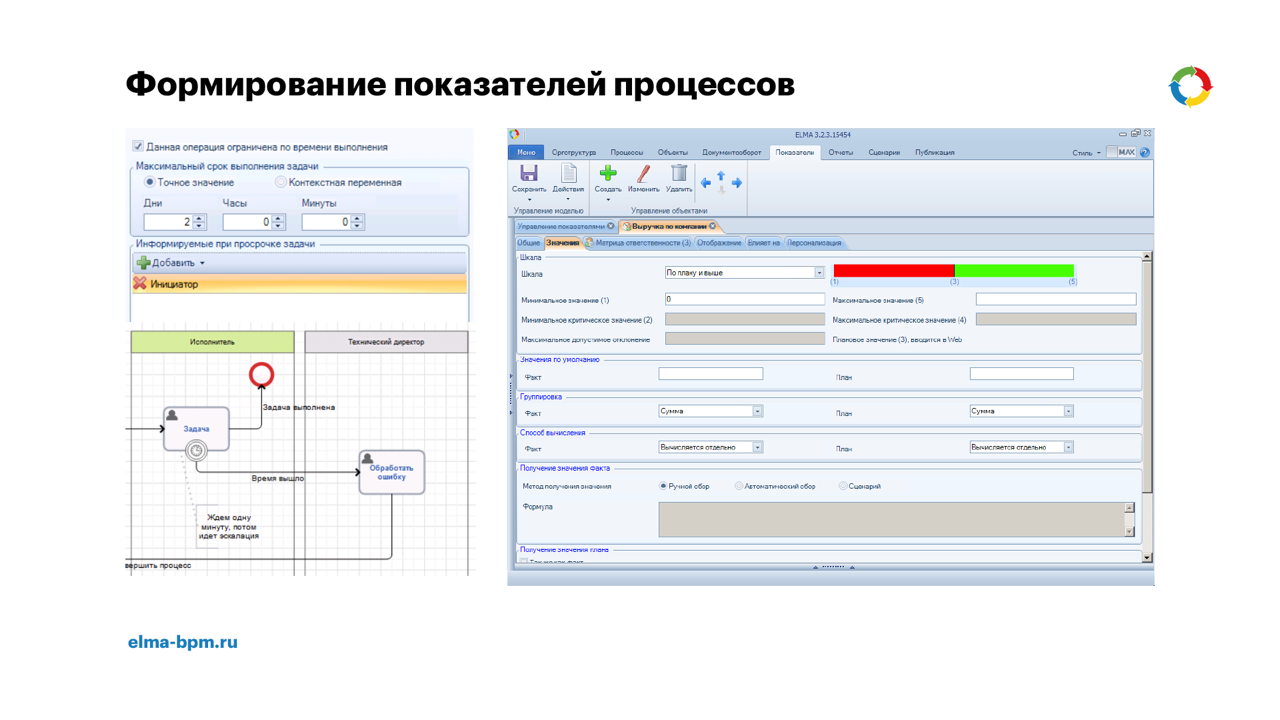 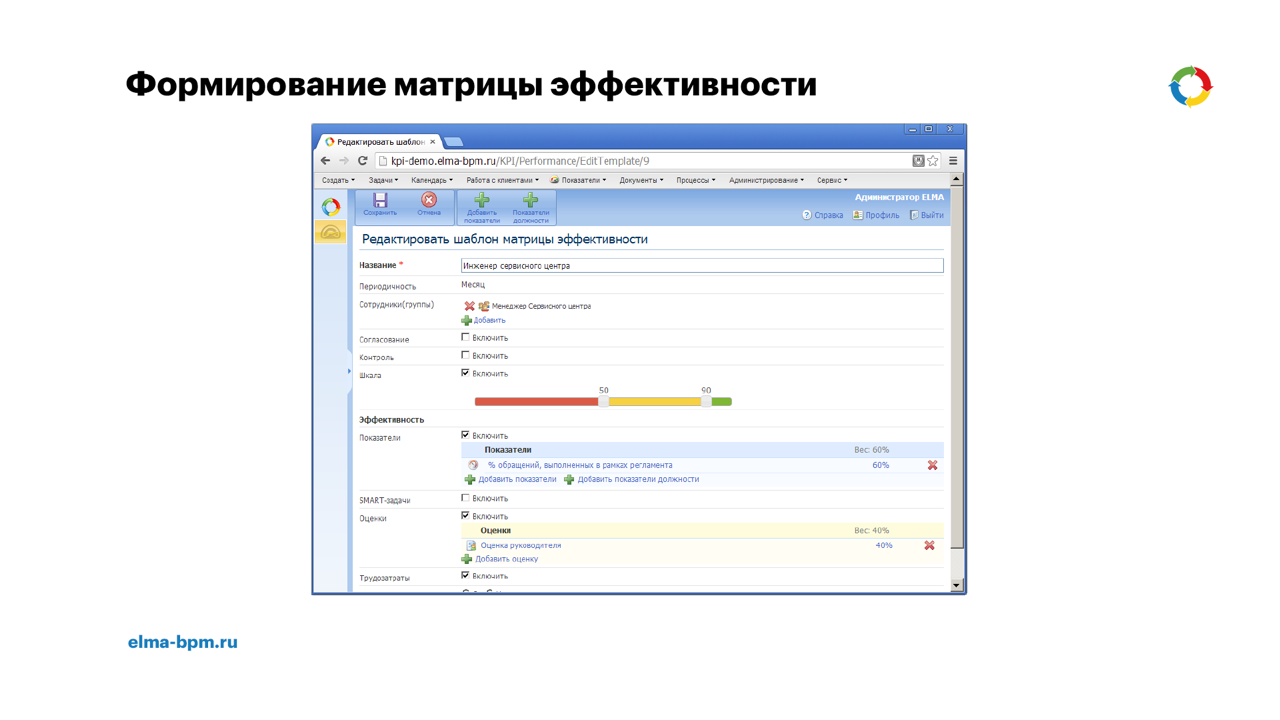 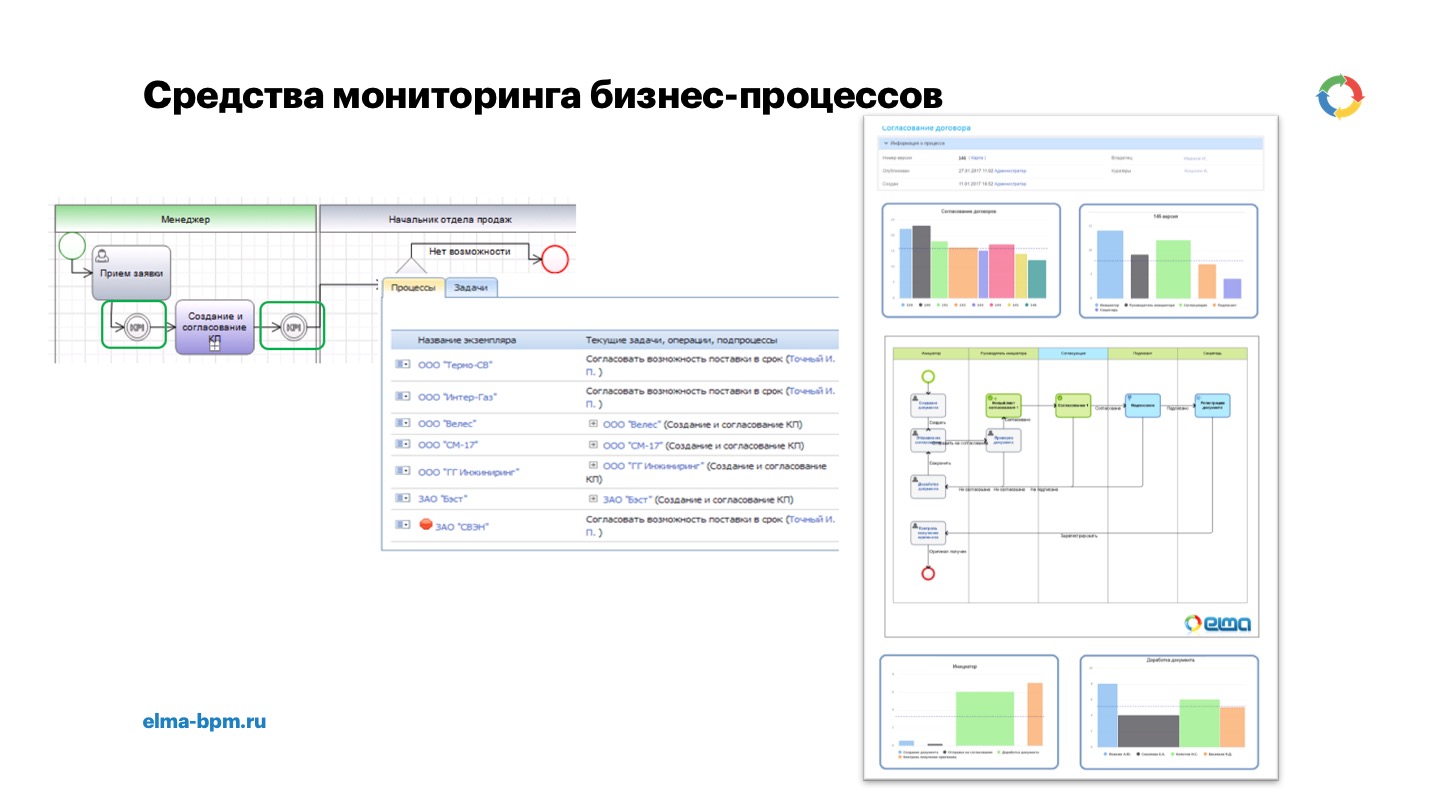 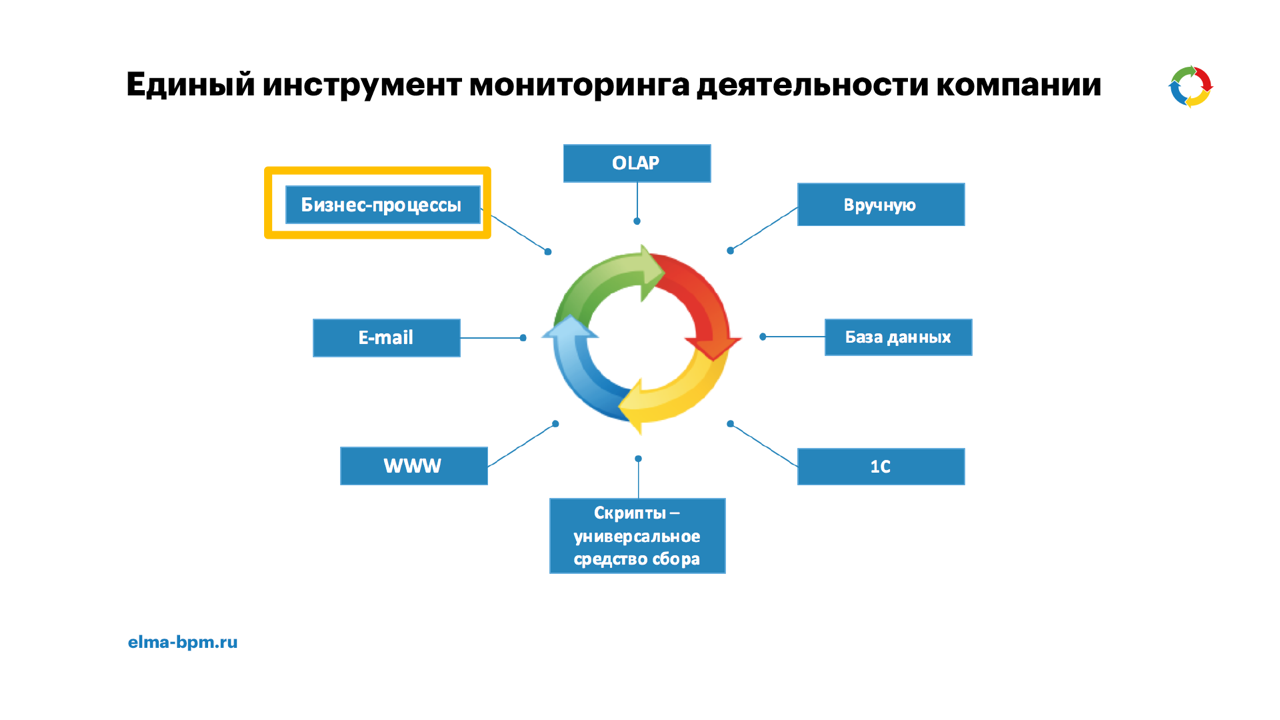 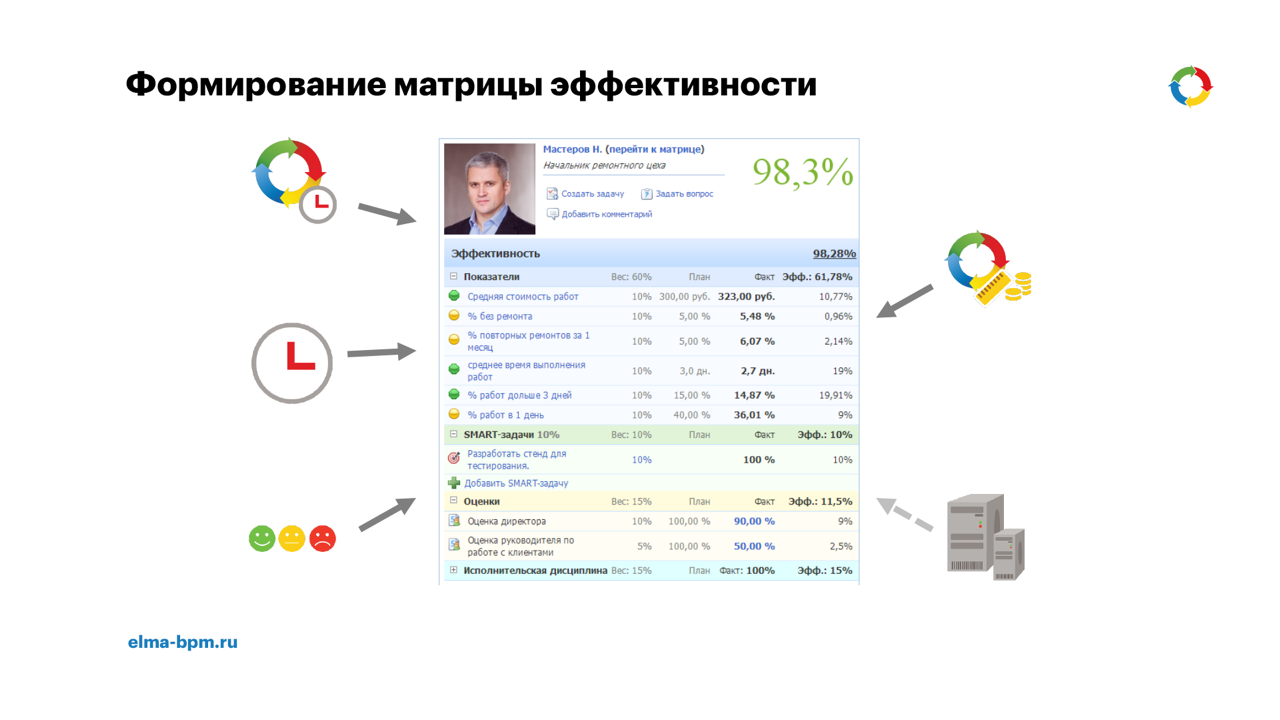 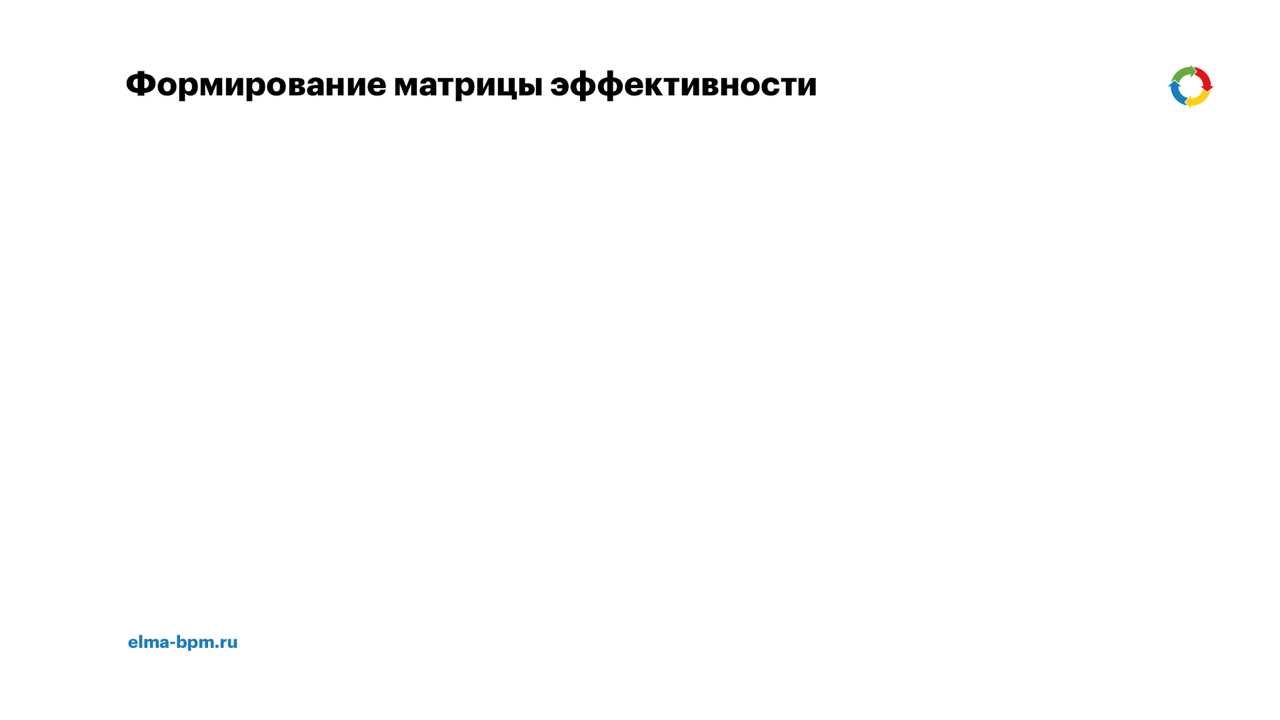 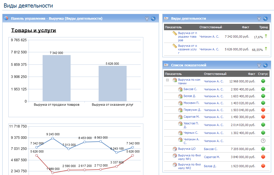 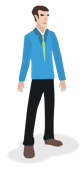 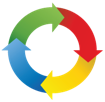 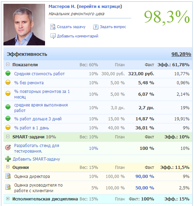 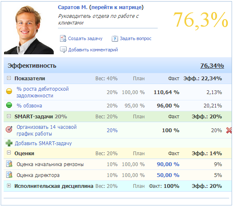 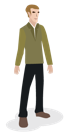 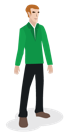 [Speaker Notes: Кому чего]
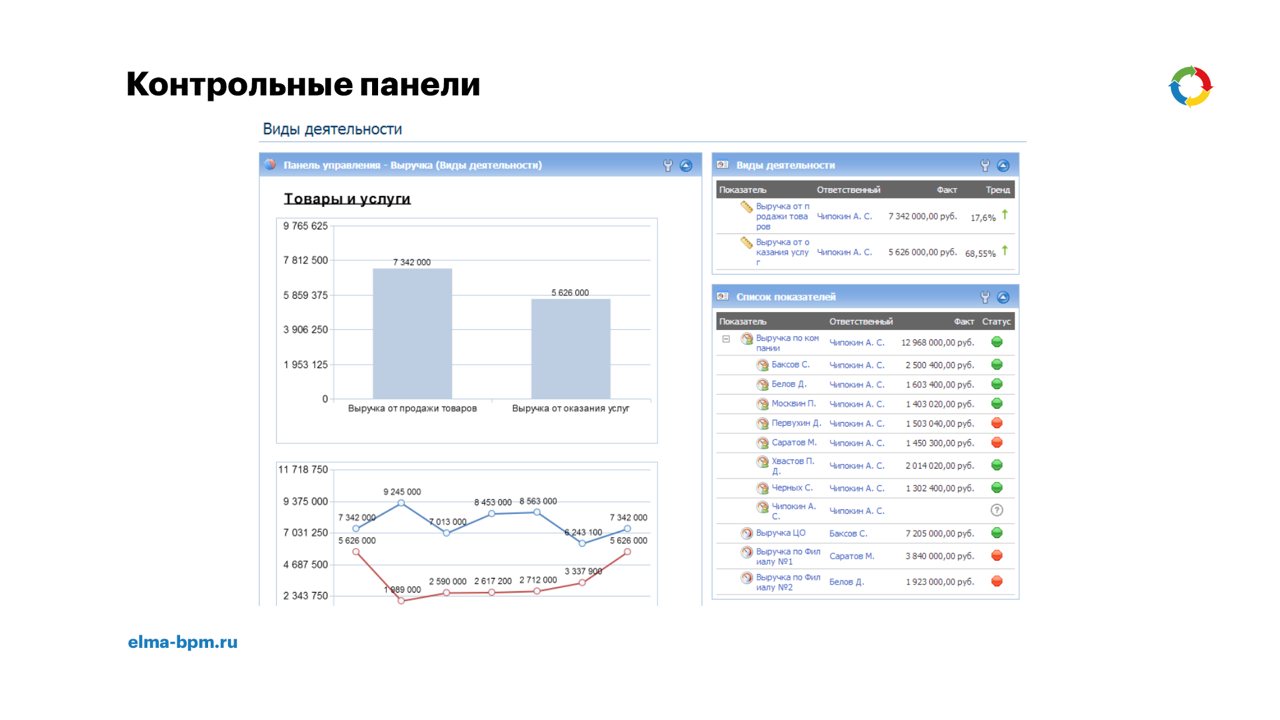 Спасибо за внимание!
Для получения дополнительной информации
Вы можете обратиться в наши офисы:
Ижевск: +7 (3412) 93-66-93
Москва: +7 (499) 921-02-87
Казань: +7 (843) 567-17-69
Алматы: +7 (727) 313-15-04
www.elma-bpm.ru
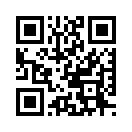 www.elma-bpm.ru  © ELMA 2006-2015